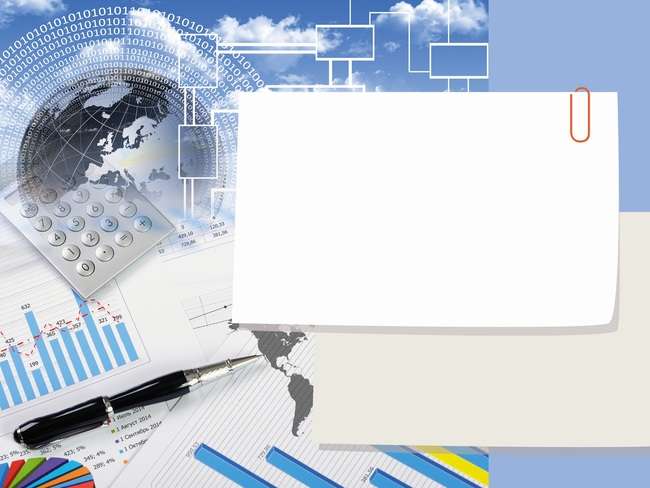 Бюджет Таловского городского поселения для граждан2020г.-2022 г.
Бюджет – это план доходов и расходов на определенный период
Бюджетная система РФ - совокупность бюджетов всех уровней и государственных внебюджетных фондов, основанная на экономических отношениях и государственном устройстве РФ, регулируемая нормами права. Она состоит из бюджетов трех уровней:
- I уровень - федеральный бюджет и бюджеты государственных внебюджетных фондов;- II уровень - бюджеты субъектов РФ и бюджеты территориальных государственных внебюджетных фондов;- III уровень - местные бюджеты.
Бюджетный процесс — это составление, рассмотрение, утверждение и исполнение всех видов  бюджета.
Составления проекта бюджета основано на:
Этапы бюджетного процесса
Оплата труда
Оплата иных расходов
Социальные выплаты населению
Заключение контрактов, договоров
2
исполнение
Составление отчетности
3
планирование
Бюджетный процесс
отчетность
Формирование отчета об исполнении бюджета
Утверждение бюджета Советом депутатов
Внесение администрацией на Совет депутатов  проект Решения об исполнении бюджета
Рассмотрение бюджета  Советом депутатов
1
Рассмотрение и утверждение Советом депутатов Решения об исполнении бюджета.
Формирование бюджета
Основные характеристики бюджета
Сбалансированность бюджета по доходам и расходам —
 основополагающее требование, предъявляемое к органам, составляющим и утверждающим бюджет
Структура доходов
Налоговые доходы
Доходы бюджета
Неналоговые доходы
Безвозмездные поступления
Основные характеристики бюджета Таловского городского поселения (тыс.руб.)
Структура доходов Таловского городского поселения (тыс.руб.)
Налоговые доходы
Налоговые доходы - доходы от предусмотренных законодательством Российской Федерации о налогах и сборах местных налогов, от пеней и штрафов по ним, а также отчисления от федеральных налогов и сборов, в том числе от налогов, предусмотренных специальными налоговыми режимами, и региональных налогов.
Структура налоговых доходов Таловского городского поселения (тыс.руб.)
Структура налоговых доходов Таловского городского поселения (тыс.руб.)
Структура налоговых доходов Таловского городского поселения (тыс.руб.)
Неналоговые доходы Таловского городского поселения
Неналоговые доходы – поступления от использования и продажи имущества, находящегося в муниципальной собственности, от уплаты пошлин и сборов, установленных законодательством РФ(аренда земли, доходы от сдачи в аренду имущества, от продажи земли и имущества, штрафы, пени, прочие неналоговые доходы)
Безвозмездные поступления Таловского городского поселения
- Дотации (средства, предоставляемые бюджету другого уровня бюджетной системы на безвозмездной и безвозвратной основах для покрытия текущих расходов.) -Субсидии (бюджетные средства, передаваемые бюджету другого уровня, юридическому или физическому лицам на условиях долевого финансирования целевых расходов)
Расходы бюджета
Основными задачами, стоящими перед органами местного самоуправления являются улучшение санитарного и экологического состояния территории городского поселения, улучшение состояния зелёного фонда поселения, повышение уровня комфортности и привлекательности для проживания граждан
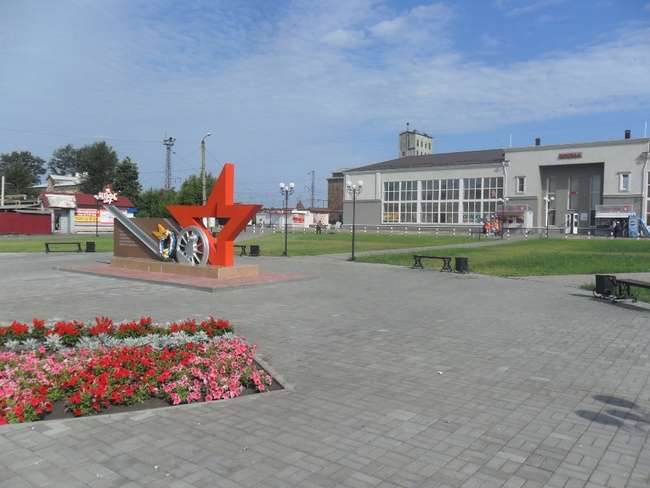 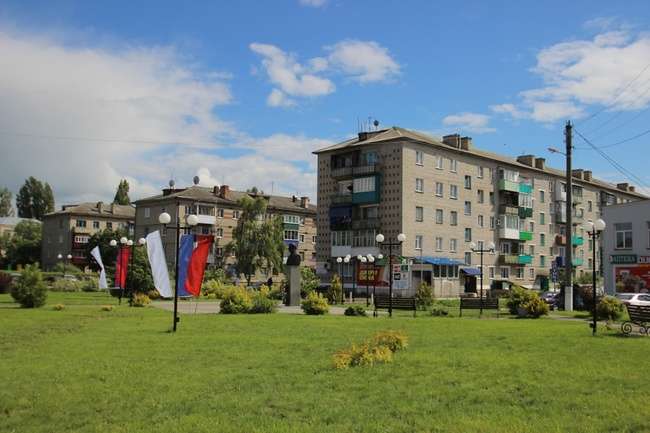 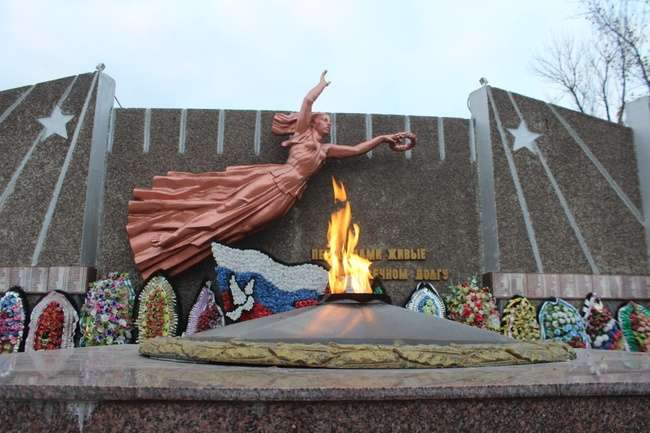 Муниципальная программа Таловского городского поселения
Кассовое исполнение расходов бюджета Таловского городского поселения осуществляется в программном формате на основе муниципальной программы "Муниципальное управление, гражданское общество и развитие Таловского городского поселения на 2018-2023 годы".
Подпрограммы
Муниципальное управление и развитие городского поселения (тыс.руб.)
Развитие транспортной системы городского поселения (тыс.руб.)
Подпрограммы
Благоустройство и развитие жилищно-коммунального хозяйства городского поселения  (тыс.руб.)
Создание условий для обеспечения муниципального управления, ремонта и содержания объектов благоустройства городского поселения
 (тыс.руб.)
Подпрограммы
Защита населения и территории городского поселения от чрезвычайных ситуаций, обеспечение пожарной безопасности и безопасности людей на водных объектах
 (тыс.руб.)
Подпрограмма «Муниципальное управление и развитие городского поселения»
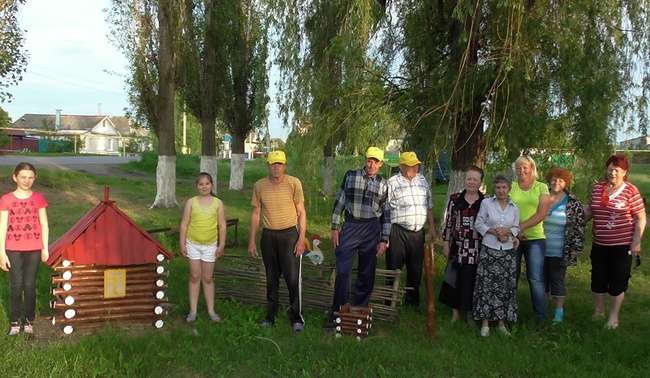 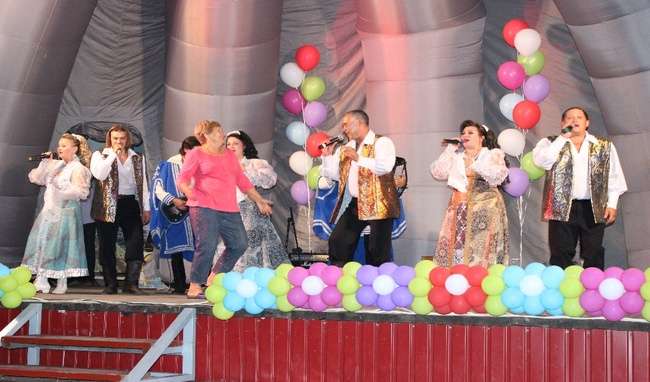 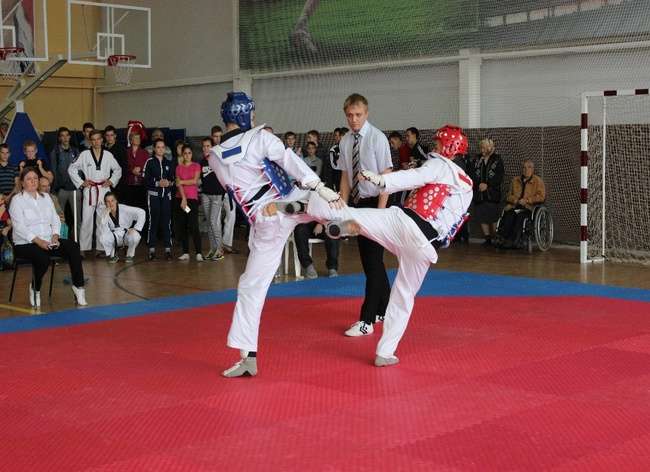 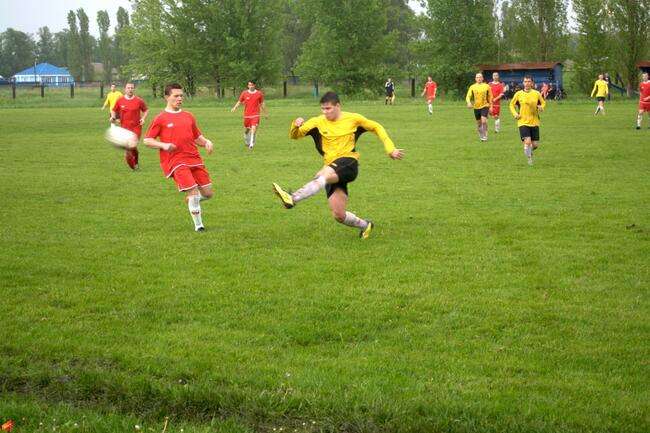 Подпрограмма «Муниципальное управление и развитие городского поселения» 2020 г.
- Расходы на обеспечение деятельности главы местной администрации – 996,4 тыс.руб.
- Расходы на обеспечение функций органов местного самоуправления – 6766,1 тыс.руб.
- Мероприятия в сфере культуры, физической культуры и спорта – 2199,0тыс.руб.
- Резервный фонд администрации Таловского городского поселения (финансовое обеспечение непредвиденных расходов, проведение аварийно-восстановительных работ и иных мероприятий, связанных с предупреждением и ликвидацией последствий стихийных бедствий и других чрезвычайных ситуаций) – 200,0 тыс.руб.
- Социальная поддержка населения (в т.ч. доплаты к пенсиям муниципальным служащим городского поселения, захоронение малоимущих граждан) – 451,0 тыс.руб.
- Мероприятия по развитию градостроительной деятельности, землеустройству и землепользованию – 300,0 тыс.руб.
- межбюджетные трансферты на осуществление полномочий по организации библиотечного обслуживания населения Таловского городского поселения – 3573,0 тыс.руб.
- Мероприятия по оценке недвижимости, признания прав и регулирования отношений по муниципальной собственности – 40,0 тыс.руб.
- Выполнение других расходных обязательств (в т.ч. размещение информации в СМИ, членские взносы) – 144,0 тыс.руб.
Подпрограмма «Развитие транспортной системы городского поселения» в 2020 г.
включает в себя расходы на:
- Субсидии организациям и индивидуальным предпринимателям, осуществляющим деятельность по перевозке пассажиров автомобильным транспортом общего пользования, на компенсацию части потерь в доходах  вследствие регулирования тарифов на перевозку пассажиров автомобильным транспортом общего пользования – 300,0 тыс.руб.
Мероприятия по развитию сети автомобильных дорог общего пользования местного значения – 6188,8 тыс.руб.
Мероприятия по капитальному ремонту и ремонту автомобильных дорог общего пользования местного значения – 15857,0 тыс.руб.
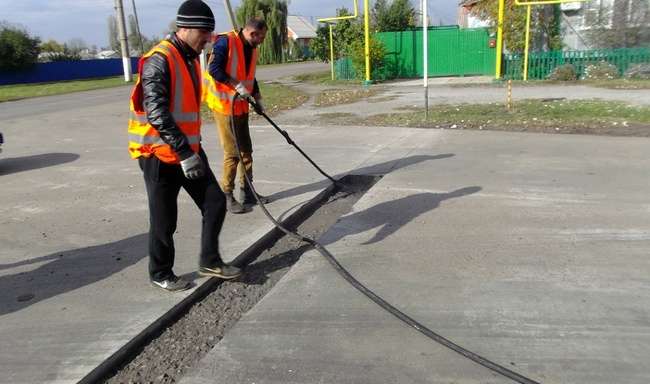 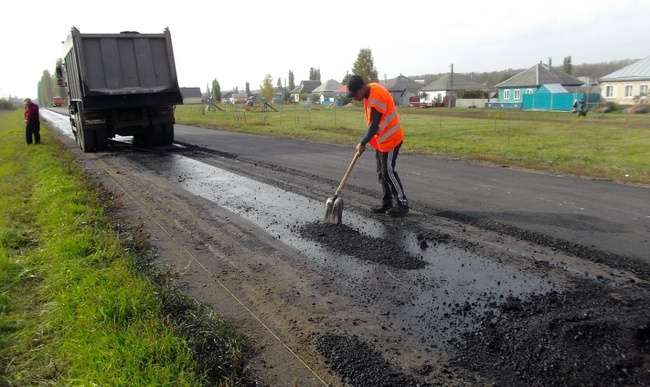 Подпрограмма «Благоустройство и развитие жилищно-коммунального хозяйства городского поселения»
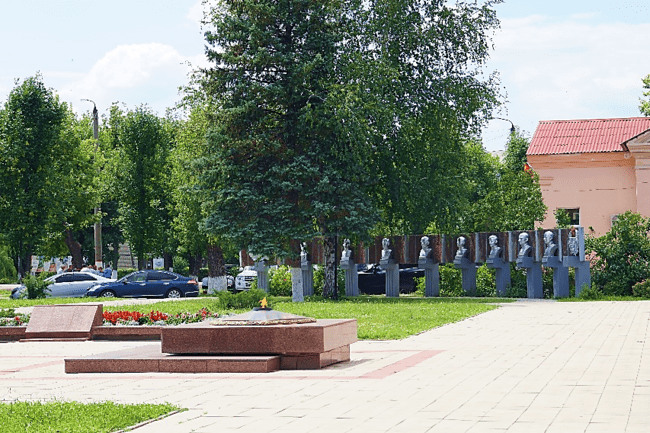 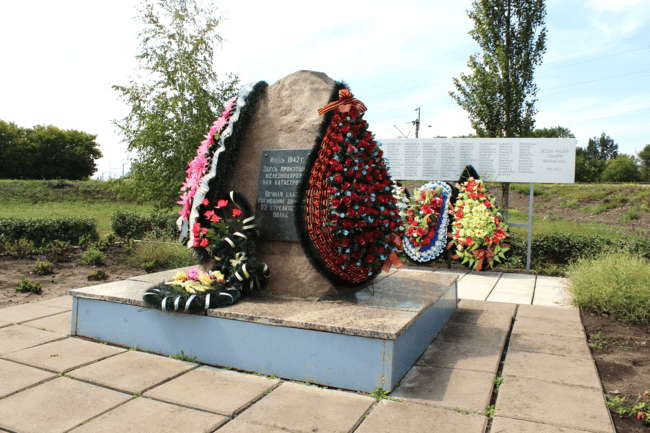 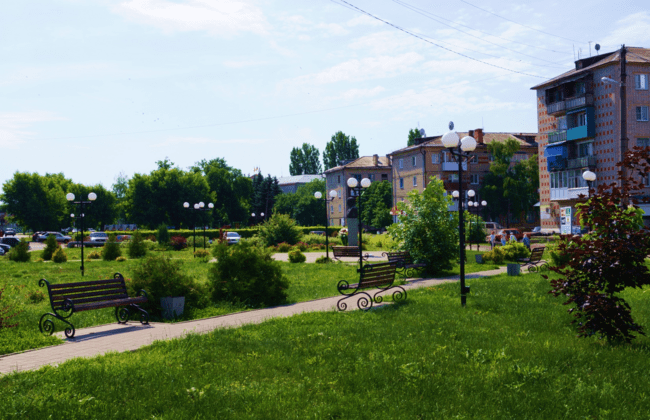 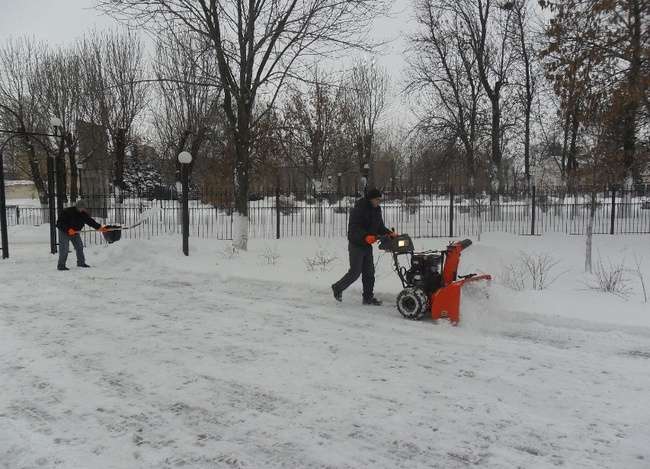 Подпрограмма «Благоустройство и развитие жилищно-коммунального хозяйства городского поселения» в 2020 г.
включает в себя расходы на:
- Мероприятия по организации и содержанию сетей уличного освещения (в т.ч. оплата уличного освещение, монтаж и ТО уличного освещения, приобретение электроматериалов)– 5517,9 тыс.руб.
- Сбор и вывоз бытовых отходов и мусора – 2950,0 тыс.руб.
- Озеленение – 40 тыс.руб.
- Содержание и ремонт военно-мемориальных объектов – 152,5 тыс.руб.
- Вопросы в сфере благоустройства (в т.ч. мероприятия по благоустройству мест массового отдыха населения, покос травы и опиловка деревьев) – 21177,2 тыс.руб.
- Мероприятия в области коммунального хозяйства, жилищного сектора и инфраструктуры (в т.ч. ремонт и режимная наладка котельных, приобретение колонок, ПСД на газификацию котельной №2, ПСД скважины №15-16, благоустройство Центральной площади, строительство канализационной сети пр.Свободы)-50886,5 тыс.руб.
Подпрограмма «Создание условий для обеспечения муниципального управления, ремонта и содержания объектов благоустройства городского поселения»
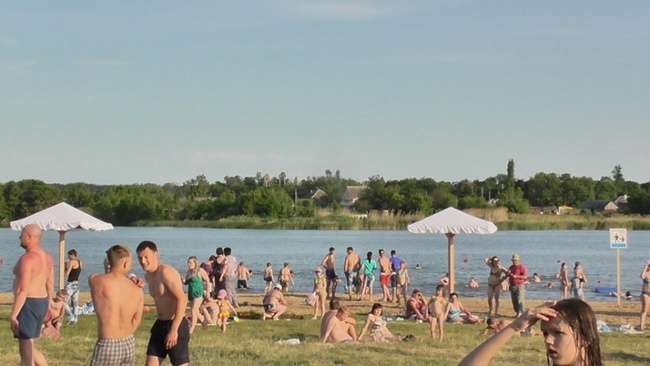 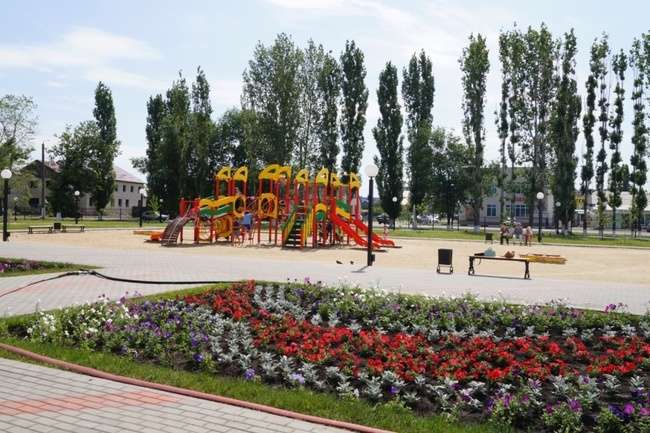 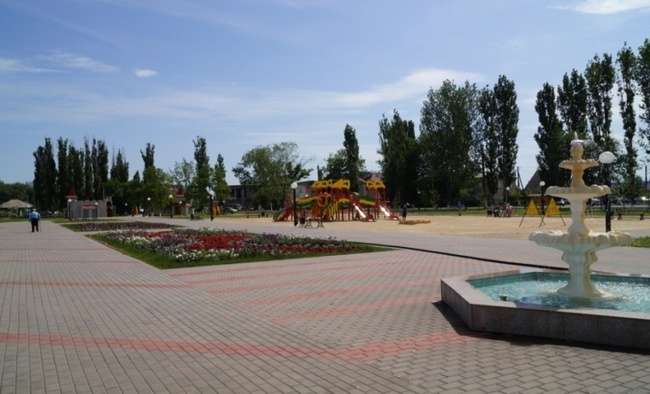 Подпрограмма «Создание условий для обеспечения муниципального управления, ремонта и содержания объектов благоустройства городского поселения» в 2020 г.
включает в себя:
- Расходы на обеспечение деятельности (оказания услуг) МКУ «Благоустройство и хозяйственно- техническое обеспечение» - 7871,5 тыс.руб.
- Сбор и вывоз бытовых отходов и мусора – 65,0 тыс.руб.
- Мероприятия по организации и содержанию объектов озеленения (в т.ч. приобретение рассады цветов и саженцев деревьев, полив и обеспечение водой для полива) – 1270,0 тыс.руб.
- Содержание мест захоронения – 131,0 тыс.руб.
- Вопросы в сфере благоустройства (в т.ч. мероприятия по благоустройству парка «Солнечный» и пляжа) – 2187,0 тыс.руб.
Подпрограмма «Защита населения и территории городского поселения от чрезвычайных ситуаций, обеспечение пожарной безопасности и безопасности людей на водных объектах» в 2020 г.
включает в себя расходы на:
- Мероприятия в сфере защиты населения от чрезвычайных ситуаций и пожаров (в т.ч. опашка территории, приобретение огнетушителей, гидрантов, изготовление информационных материалов ГО и ЧС) – 116 тыс.руб.
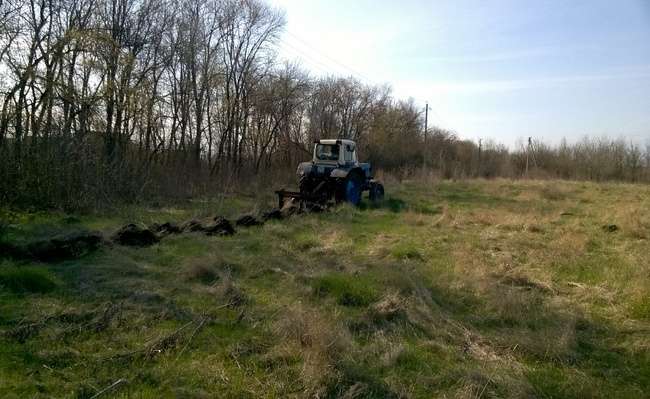 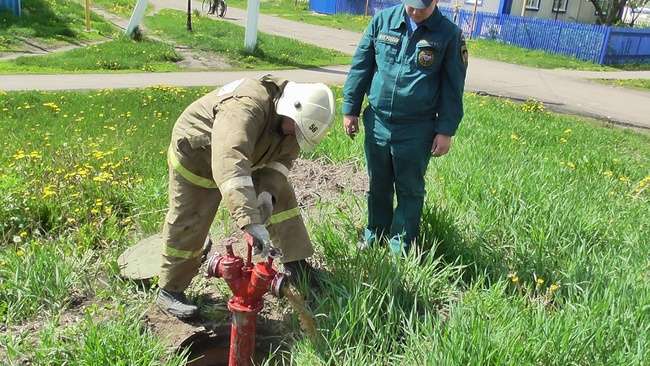 Расходы Таловского городского поселения по разделам бюджетной классификации расходов бюджетов (тыс. руб.)
Спасибо за внимание!
Контактная информация: 
Администрация Таловского городского поселения 
Адрес : 397480 Воронежская область, Таловский район, р.п. Таловая, ул. Советская, д. 100,
Тел. 8 (47352) 2-78-66, 2-39-87, 2-11-44